DIPARTIMENTO DI ECCELLENZA
2018-2022
2023-2027
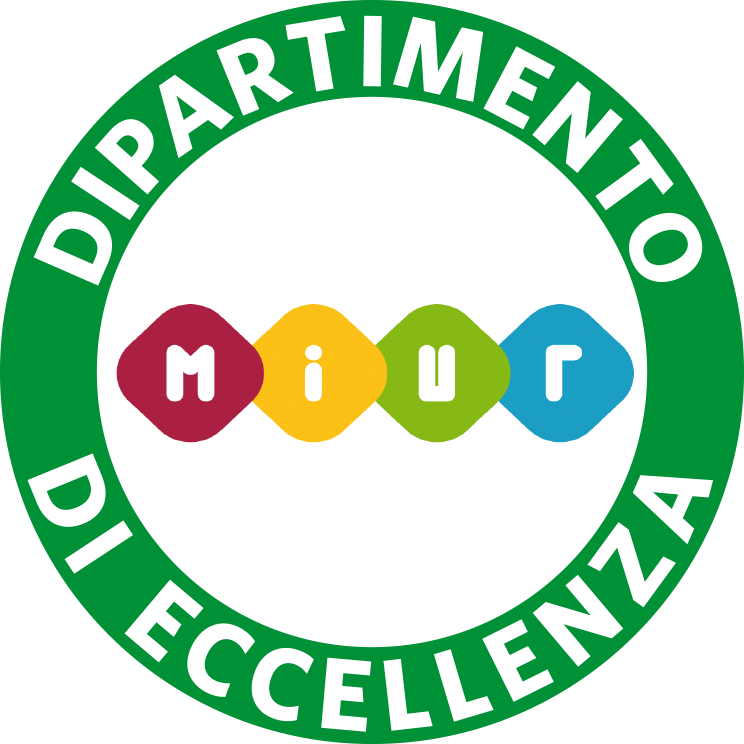 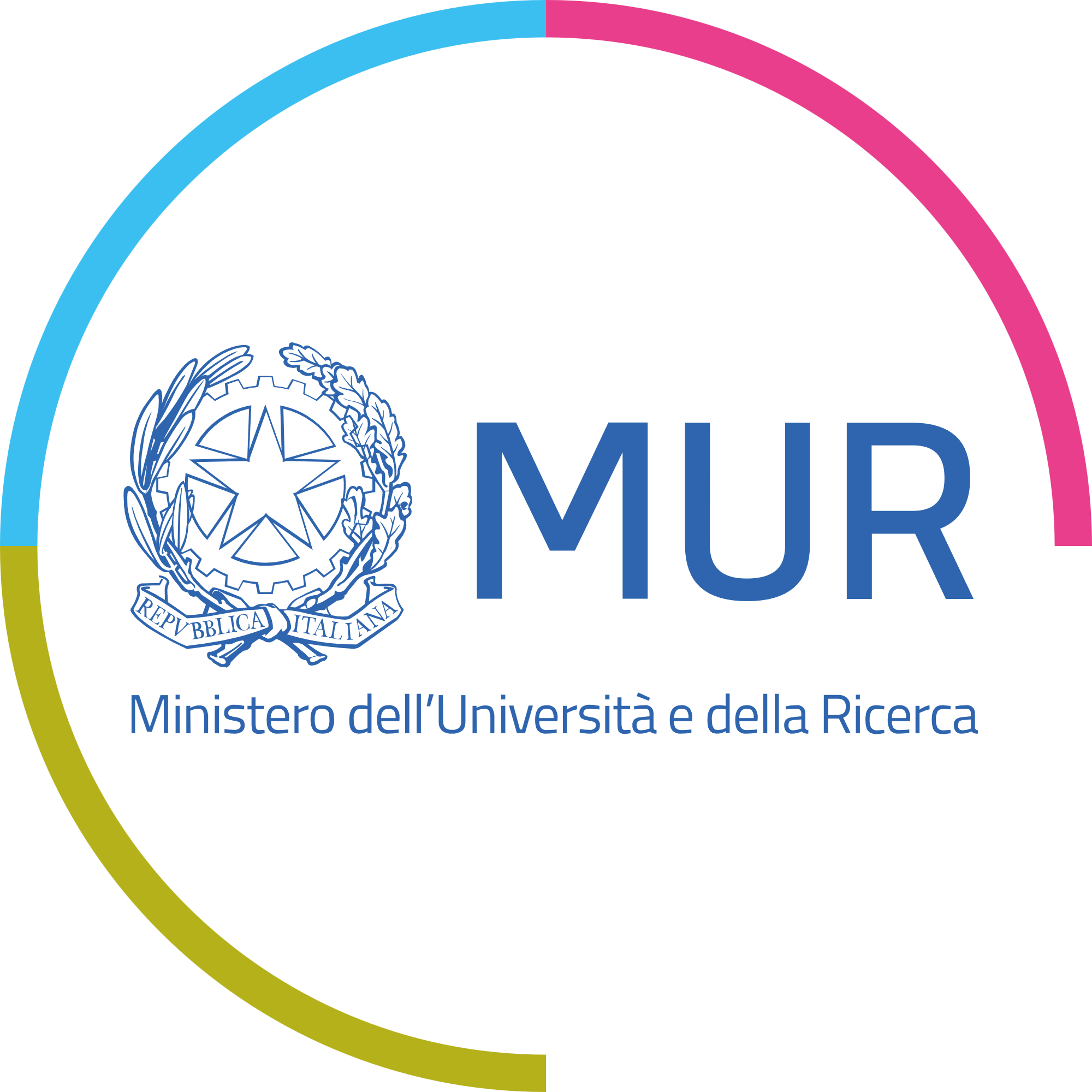